MUĞLA SITKI KOÇMAN ÜNİVERSİTESİNE
HOŞGELDİNİZ
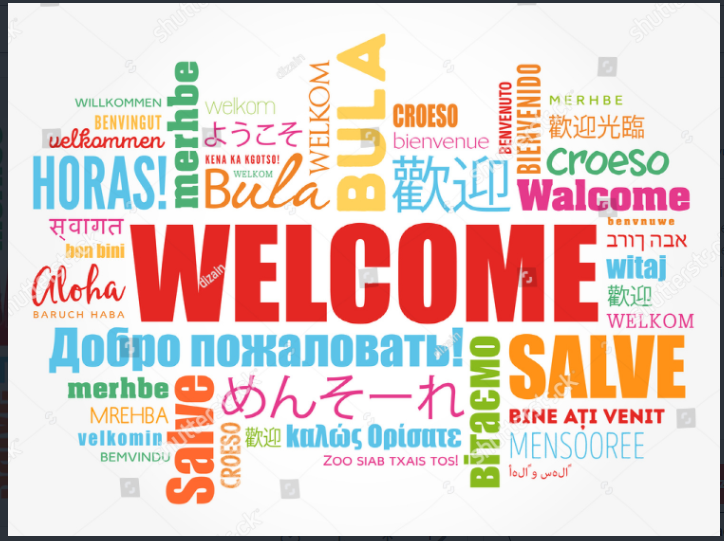 MSKÜ
YABANCI DİLLER YÜKSEKOKULU
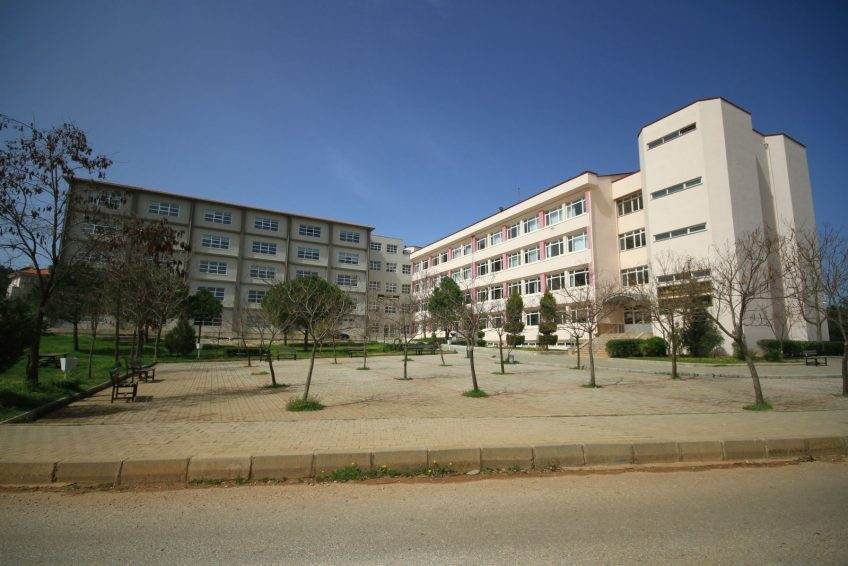 YDYO YÖNETİM
MÜDÜR
                                                PROF. DR. MURAT KEÇİŞ



MÜDÜR YARDIMCISI                                 MÜDÜR YARDIMCISI            YÜKSEKOKUL SEKRETERİ
Öğr. Gör. YEŞİM TÜRKEKUL                      Öğr. Gör. MEHMET ABİ                    NİL ERCAN
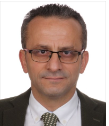 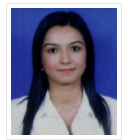 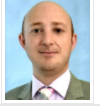 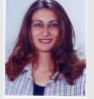 MİSYONUMUZ
Yabancı Diller Yüksekokulu, üniversitemizin saptadığı yabancı dil politikası doğrultusunda, nitelikli yabancı dil eğitim-öğretimi yürüterek öğrencilerimize 
mesleki yaşamlarında, 
akademik çalışmalarını sürdürmede, 
ilgili dilin iletişim aracı olarak kullanıldığı farklı çevrelerde kendilerini ifade edebilmelerine, 
yabancı dil bilgisi ve becerilerini geliştirmelerine ve
bağımsız dil öğrenmelerine olanak sağlayacak stratejileri kazandırmaktır.
VİZYONUMUZ
Avrupa Konseyinin “Yabancı Diller Öğrenimi-Öğretimi Ortak Ölçütleri” çerçevesinde, yabancı dil(ler) öğretimi vererek, yetkin akademik ve idari kadrosu, güncel teknik donanımı, uygun fiziki yapılanması ile yabancı dil öğretiminde toplam kaliteyi yakalayarak, ülkenin eğitim düzeyi yüksek Yabancı Diller Yüksekokullarından birisi olmak.
ÖĞRENCİ SERVİSLERİ
OBS: Öğrenci Bilgi Servisi 
Kayıt esnasında öğrencilere verilen @mu.edu.tr uzantılı elektronik posta adresi ve şifre ile girilen devamsızlık ve not dökümlerini ve başarı durumunu gösteren platformdur.
https://obs.mu.edu.tr/
AKADEMİK TAKVİM1. DÖNEM (www.ydyo.mu.edu.tr)
AKADEMİK TAKVİM2. DÖNEM
HAZIRLIK PROGRAMI ZORUNLU BÖLÜMLER
EĞİTİM DİLİ % 100 İNGİLİZCE
Tıp Fakültesi İngilizce Tıp
Eğitim Fakültesi İngilizce Öğretmenliği 
Edebiyat Fakültesi   İngiliz dili ve Edebiyatı, Mütercim Tercümanlık 
İİBF (İktisat)
Mühendislik Fakültesi  Bilgisayar Mühendisliği, İnşaat Mühendisliği, Maden Mühendisliği, Metalürji ve Malzeme Mühendisliği, Elektrik-Elektronik Mühendisliği, Yazılım Mühendisliği 
Mimarlık Fakültesi  Şehir ve Bölge Planlama 
Turizm Fakültesi Turizm İşletmeciliği
EĞİTİM DİLİ %30 İNGİLİZCE
İİBF  Siyaset Bilimi ve Uluslararası İlişkiler –örgün ve ikinci öğretim – , Uluslararası Ticaret ve Finans - örgün ve ikinci öğretim  
Ortaca MYO Turist Rehberliği 
Turizm Fakültesi Gastronomi ve Mutfak Sanatları , Turizm Rehberliği.
Bodrum GSF Dijital Oyun Tasarımı

SOSYAL BİLİMLERİ ENSTİTÜSÜ - YABANCI ÖĞRENCİLER
FEN BİLİMLERİ ENSTİTÜSÜ - DİJİTAL OYUN TAS. ANABİLİM D. /DİĞER ANABİLİM DALLARI
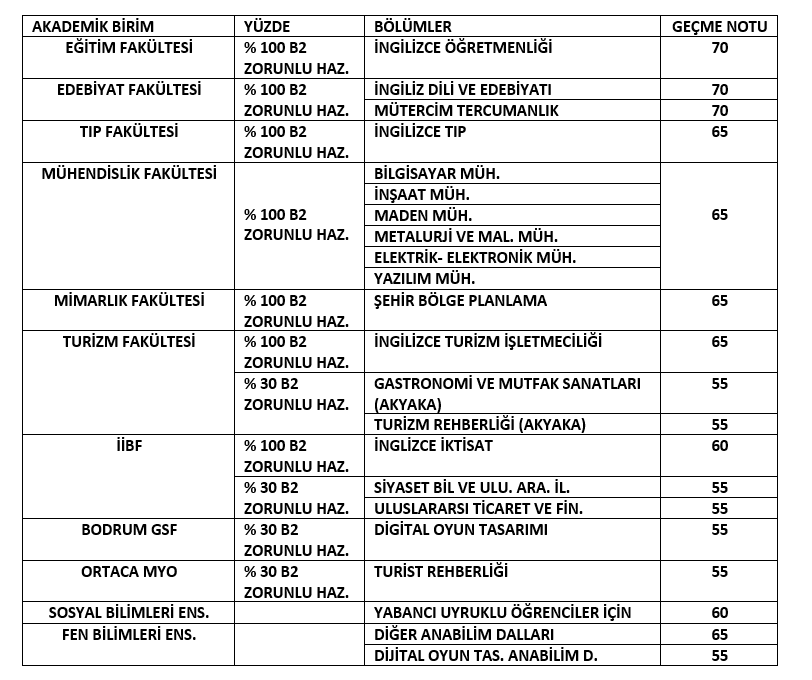 BİRİMLER (OFİSLER)SINAV HAZIRLAMA BİRİMİ
Yabancı Diller Yüksekokulu hazırlık programında sınavlar sınav hazırlama birimi tarafından hazırlanmakta ve uygulanmaktadır.
SINAV ÇEŞİTLERİ
1- SEVİYE BELİRLEME SINAVI
Zorunlu Hazırlık bölüm öğrencileri akademik takvimde belirtilen tarihte seviye belirleme sınavına girerler. 
70 ve üzeri not alan öğrenciler muafiyet sınavına girerler. 70 puanın altında not alan öğrencilerin aldıkları puan doğrultusunda düzeyleri belirlenir ve sınıflandırılır.
       Düzeyler:
       BAŞLANGIÇ (A2)         ALT-  ORTA (B1)         ORTA (B1+) 
       Belirtilen düzeylere uygun öğrenci olmaması durumunda düzey açılmaz.
SINAV ÇEŞİTLERİ
2- MUAFİYET (YETERLİK SINAVI)
Seviye belirleme sınavından 70 puan ve üzeri alan öğrenciler ile bir önceki akademik yılda başarısız olan öğrencilerin girdiği sınavdır. 
Bu sınavdan :
1.İngilizce Öğretmenliği, İngiliz Dili ve Edebiyatı ve Mütercim Tercümanlık bölümleri öğrencileri için 70 ve üzeri olanlar;
2.Tıp Fakültesi (İngilizce Tıp), Mühendislik Fakültesi (tüm bölümler),Turizm Fakültesi ( Turizm İşletmeciliği), Mimarlık Fakültesi (Şehir Bölge Planlama) ve Fen Bilimleri Enstitüsü öğrencileri için 65 ve üzeri olanlar ;
3. Eğitim Dili %100 İngilizce zorunlu olan İİBF (İngilizce İktisat bölümü) ve Sosyal Bilimler Enstitüsü Yabancı uyruklu öğrencileri için 60 ve üzeri olanlar 
4. Eğitim Dili % 30 İngilizce olan İİBF ( SİBU ve UTF) bölümleri ve Ortaca MYO Turist Rehberliği, Akyaka Gastronomi ve Mutfak Sanatları, Turist rehberliği ve Bodrum GSF Dijital Oyun Tasarımı bölümü için 55 ve üzeri olanlar 
muaf sayılır.
Sınav 2 oturumda (2 günde) yapılır. Sınav yazılı ve sözlü olmak üzere 2 bölümden oluşur. Yazılı sınavda gramer, kelime bilgisi, dinleme, okuma ve yazma yetileri ölçülür. Sözlü sınav yazılı sınavı takip eden günde yapılır. Aşağıdaki linkten örnek yeterlik sınavlarına erişebilirsiniz. 
http://www.ydyo.mu.edu.tr/tr/sinav-icerikornek-85
Aşağıdaki linkte ulusal ve uluslararası sınavların denklik puanları verilmiştir. Bu sınavlardan yeterli puan almış olan öğrenciler de muaf sayılır. 
https://dokuman.osym.gov.tr/pdfdokuman/2016/GENEL/EsdegerlikTablosu25022016.pdf
YIL İÇİ SINAVLARI
YDYO Hazırlık programında yıl içinde 4 değişik sınav yapılır. 
1.	Quiz  (Kısa sınavlar)
2.	Writing quiz (Yazma sınavı) 
3.	Achievement exam (Başarı sınavı) 
4.	Speaking exam  (Konuşma sınavı)
QUIZ
WRITING QUIZ
BAŞARI SINAVLARI
KONUŞMA SINAVI
SINAV TARİHLERİ
DİĞER ÖLÇME VE DEĞERLENDİRMEYÖNTEMLERİ
BAŞARI DURUMU GEÇME / KALMA
DÜZEYLER
DERS KAYNAKLARI
DÜZEYLERE GÖRE TOPLAM DERS SAATİ VE DEVAM DURUMU
Öğrenciler derslerin % 85’ine devam etmek zorundadır. Devamsızlıktan kalan öğrenciler derslere devam edemez ve Haziran ayında yapılan yeterlik sınavına giremezler. Devamsızlıklar OBS’ den  (öğrenci bilgi servisi) takip edilebilir. Hazırlık eğitimi 1 yıllık bir eğitim süreci olduğu için devam devamsızlık dönemlik değil yıllık olarak değerlendirilir.
DERS PROGRAMLARIGRUP 1 ELEMENTARY (SABAH)
DERS PROGRAMLARIGRUP 2 PRE-INTERMEDIATE(ÖĞLEDEN SONRA)
DERS PROGRAMLARIGRUP 3 INTERMEDIATE (SABAH)
DERS PROGRAMLARIGRUP 4 İSTEĞE BAĞLI
DERS PROGRAMLARIGRUP 5 GECE (İKİNCİ ÖĞRETİM)ELEMENTARY
DERS PROGRAMLARIGRUP 5 GECE (İKİNCİ ÖĞRETİM)PRE-INTERMEDIATE
ÖNEMLİ
Yeterlik sınavı dönem başı (Eylül-Ekim), dönem ortası (Şubat) ve dönem sonu (Haziran) olmak üzere 3 kere yapılır.
Devamsızlıktan kalan öğrenciler derslere devam edemez ve Haziran ayı yeterlik sınavına giremezler. 
Başarısız olan öğrenciler şartları sağlıyorsa yaz okuluna devam edebilir.
YAZ OKULU
Yüksekokula kayıtlı olan ve yabancı dil hazırlık eğitimi alıp bahar yarıyılı sonunda yapılan yeterlik sınavında 100 üzerinden en az 50 puan alan tüm yabancı dil hazırlık sınıfı öğrencileri yaz okuluna başvurabilirler. 
Yaz okulunun başlangıç tarihi, her yıl akademik takvimle birlikte Senato tarafından belirlenerek ilan edilir. Yaz okulu, Yönetim Kurulu kararı ve Senatonun onayıyla açılır. 
Yaz okulu süresi kayıt ve sınavlar hariç azami 7 (yedi) haftadır. Yaz okulunda haftada 25 (yirmi beş) saat ders yapılır. Yaz okulunda derslerin en az %85’ine devam etmek zorunludur. Bu sınırın altında kalan öğrenciler devamsızlıktan kalır ve Yıl Sonu Yeterlik Sınavına giremezler. 
Birinci ve ikinci öğretim öğrencileri yaz okulunda dersleri birlikte alırlar. 
Yaz okulunun açılabilmesi için kayıt kaptıran öğrenci sayısının üniversite yönetimi tarafından belirlenen ve ilan edilen asgari sayıda olması gerekir. 
Yaz okulu süresince 2 (iki) ara sınav ve 1 (bir) Yıl Sonu Yeterlik Sınavı yapılır. Yıl Sonu Yeterlik Sınavı yazılı ve sözlü olmak üzere iki aşamadan oluşur. 
Yaz okulunda başarısız olan öğrenciler, takip eden eğitim-öğretim yılı başında yapılacak olan yeterlik sınavına katılabilirler.
ÖĞRENCİ TOPLULUKLARI
Üniversitemizde pek çok öğrenci topluluğu bulunmaktadır. Aşağıdaki linkten ilgi alanlarınıza uygun bir topluluk seçip katılabilirsiniz.
http://www.sksd.mu.edu.tr/tr/ogrenci-topluluklari-1856
ULUSLARARASI İLİŞKİLER KOORDİNATÖRLÜĞÜ
FAALİYET ALANLARI
AB Eğitim Programları ve Hareketlilik (Erasmus+ Programı) 
Yurtiçi değişim faaliyetleri (Farabi Değişim Programı ) 
AB dışı değişim faaliyetleri (Mevlana Değişim Programı) 
Uluslararası tam zamanlı öğrenciler
Bologna Süreci uyum çalışmaları: AKTS, Diploma Eki, Tanınma, Yeterlilik, Öğrenme Çıktıları
Uluslararası tanıtım ve organizasyon
Dış ilişkiler, protokoller, üyelikler
BARINMA İMKANLARI
KREDİ VE YURTLAR KURUMU
Üniversitemiz Yerleşkesinde; Yükseköğrenim Kredi ve Yurtlar Kurumu Genel Müdürlüğü'nce işletilmekte olan iki yurt bulunmaktadır. Bu yurtlardan Milli Piyango Kız Öğrenci Yurdu 1500; Prof. Dr. Ethem Ruhi Fığlalı Erkek Öğrenci Yurdu 1800 yatak kapasitesine sahiptir.
RESİDORM
Residorm Yükseköğretim Kız ve Erkek Öğrenci Yurtları Muğla Sıtkı Koçman Üniversitesi’ne bağlı bir kurum olarak 2013’ten beri Kötekli kampüsünde fakültelerin yanı başında hizmet vermekte ve güvenli, konforlu ve sosyal bir yurt yaşamı sunmaktadır.
BURSLAR
SITKI KOÇMAN VAKFI BURSU

Üniversitemiz öğrencilerine Sıtkı Koçman Vakfı tarafından
Önlisans ve Lisans Bursları
Lisansüstü Eğitim Bursları
Diğer burslar
Özürlü Öğrenci Bursları
Şehit Çocuğu Bursları
Doğal Afet, Acı Olay ve Olağanüstü Durum Öğrenci Bursları
Yetiştirme ve Vakıf Yurdu Öğrenci Bursları
Diğer Şartlı Bağış Bursları verilmektedir.
YARDIM VE OLANAKLAR
Öğle Yemeği Yardımı 
Maddi durumları iyi olmadığı tespit edilen öğrencilerimize her eğitim - öğretim yılında fakülte / yüksekokul / meslek yüksekokulu öğrenci sayıları ile orantılı olarak belirlenen kontenjanlar dahilinde ücretsiz öğle yemeği yardımı yapılmaktadır. Bu yardımdan yararlanmak isteyen öğrencilerimiz durumlarını belgeleyerek bölüm / program başkanlarına müracaat etmeleri gerekmektedir.

Yarı Zamanlı ve Saat Ücreti Karşılığı Çalışma Olanakları 
Üniversitemizin öğrenciye hizmet veren birimlerinde (spor tesisleri, sağlık merkezi, kültür merkezi, kültür ve sanat sitesi, kantin - kafeteryalar, internet cafe, kütüphane, bilgi işlem, vb.) hizmetlerin aksamadan yerine getirilebilmesi amacıyla öğrencilerimize kısmi zamanlı statüde iş imkânı sağlanmaktadır. Kısmi zamanlı statüde çalışmak isteyen öğrencilerimiz Sağlık, Kültür ve Spor Daire Başkanlığına müracaat etmeleri gerekmektedir.
SAĞLIK HİZMETLERİ
Kendilerinin veya ailesinin herhangi bir sosyal güvenlik kuruluşundan (SGK (Emekli Sandığı, S.S.K., Bağ-Kur) tedavi yardımı almadığını belgeleyen öğrencilerimizin tedavileri ve muayeneleri yürürlükte bulunan Kanun, Yönetmelik ve Kararlar çerçevesinde Mefharet Koçman Sağlık Merkezimizde ve sağlık merkezine bağlı sağlık birimlerinde yapılmaktadır. Sağlık Merkezimizde hizmetler tıbbi hizmetler ve danışmanlık hizmetleri olarak yürütülmektedir. 
Tıbbi hizmetler; kurum hekimliği, genel poliklinik, periyodik sağlık taraması polikliniği, sigarayı bırakma polikliniği, ilk yardım polikliniği, izlem üniteleri, laboratuvar hizmetleri ve hemşirelik hizmetleri olarak verilmektedir.
Danışmanlık hizmetleri ücretsiz olup; sosyal güvencesi olma durumuna bakılmaksızın ihtiyaç duyan bütün öğrencilerimiz bu hizmetlerden yararlanabilmektedir. Danışmanlık hizmetleri; psikolojik danışmanlık ve rehberlik, üreme sağlığı danışmanlığı, kariyer danışmanlığı, engelli danışmanlığı ve sağlıklı yaşam danışmanlığı olarak yürütülmektedir.
KÜLTÜR, SANAT, SPOR VE DİĞER SOSYAL HİZMETLER
Muğla Sıtkı Koçman Üniversitesinde Sosyal, Kültürel ve Sanatsal Etkinlikler eğitim ve öğretim yılı süresince sürdürülmektedir. Öğrencilerin ders dışındaki zamanlarını en iyi şekilde değerlendirmeleri amacıyla yaratılan imkanlarla çalışmalar yapılmaktadır.

Sosyal, Kültürel ve Sanatsal Etkinlikler; fakülte ve yüksekokullarımızın bünyesinde bulunan salon ve amfiler ile Şahidi Salonu’nda, Ahmet Altıntaş Salonu’nda, Tören ve Şenlik Alanı’nda ve Muğla Sıtkı Koçman Üniversitesi Atatürk Kültür Merkezi'nde sergilenmektedir. 

Muğla Sıtkı Koçman Üniversitesi Sağlık Kültür ve Spor Daire Başkanlığı bünyesinde çeşitli öğrenci toplulukları faaliyet göstermektedir. Topluluklar yıl boyu çeşitli etkinlikler gerçekleştirmekte, yıl sonunda düzenlenen gösteriler ile ülke çapında yapılan şenlik, festival ya da yarışmalarda Üniversitemizi temsil etmektedir.
BESLENME HİZMETLERİ
Yerleşkemizin beslenme amaçlı en önemli tesislerinden birisi Sıtkı Koçman Öğrenci Sarayı dır. Özel yemek salonu, a’la carte restoran, tabldot yemek salonları ve kafeteryası ile 1200 oturma kapasiteli tesisimizde ucuz, lezzetli ve sağlıklı beslenmenin hizmeti seçenekleriyle birlikte sunulmaktadır.
YDYO İMKANLARI
YDYO ÖĞRENCİ KÜTÜPHANESİ
Okulumuzda zemin katta öğrenci kütüphanesi bulunmaktadır. Öğrenciler düzeylerine uygun okuma kitaplarını veya diğer İngilizce kaynakları ödünç alabilirler. Çalışma saatleri daha sonra duyurulacaktır.
 EXCHANGE OFFICE (BAĞIŞ ODASI)
Okulumuzda bulunan bağış odasına (exchange offıce) kullanmadığınız kıyafet, ayakkabı, ev eşyası, kitap vb. şeyleri getirip bırakabilirsiniz veya ihtiyacınız olan şeyleri alabilirsiniz.
DERS MATERYALİ DESTEĞİ 
Maddi durumunun iyi olmadığını belgeleyerek Yüksekokul Sekreterliğine başvuran öğrencilere her akademik yılda belirli sayıda yapılan ders materyali desteğidir. Başvuruda bulunan öğrencilerden en çok ihtiyaç duyanlara bu destek sağlanmaktadır.
YDYO ÖĞRENCİ İŞLERİ
 Öğrenci işleri okulumuzun idari binası 3. Katında 301 nolu odadır.
 Hazırlık programında akademik danışman yoktur.
 Öğrenci hazırlıkla ilgili tüm belgelerini YDYO öğrenci işleri bürosundan, diğer belgeleri  (öğrenci belgesi, öğrenci kimlik kartı, askerlik belgesi) kendi bölüm öğrenci işleri bürosundan alırlar.
 İkinci öğretim öğrencileri her yarıyılda kendi bölümleri tarafından tahakkuk ettirilen öğrenci harçlarını ilan edilen tarihlerde öderler. Hazırlık programına kayıt yaptırıp 1(bir) yıl hazırlık alan fakat başarısız olup 2. Yıla kalan örgün öğretim ücretleri 2. Yıl için kendi bölümlerince tahakkuk ettirilen öğrenci harçlarını öderler. Yüksekokulumuz tarafından sınav ücreti veya buna benzer isim altında hiçbir ücret alınmaz.
Sınav sonucuna itiraz etmek isteyen öğrenciler aşağıdaki linki tıklayarak prosedür hakkında bilgi edinebilirler. 
http://ydyo.mu.edu.tr/Newfiles/9/Content/s%C4%B1navlara%20itiraz%20i%C5%9Flemleri.pdf
Hazırlık programı başarı durum/devam durum belgesi verme süreci ile ilgili bilgi almak için aşağıdaki linki tıklayınız.
http://ydyo.mu.edu.tr/Newfiles/9/Content/Belge%20D%C3%BCzenlenmesi%20%C4%B0%C5%9Flemleri.pdf
ULAŞIM İMKANLARI
Şehir merkezinden
KAMPÜS
KÖTEKLİ- YENİKÖY 
TIP FAKÜLTESİ
Hatlarında belediye otobüs seferleri mevcuttur.
DİKKAT EDİLMESİ GEREKEN HUSUSLAR / BAŞARILI BİR YIL İÇİN ÖNERİLER
Web sitemizde yer alan Öğrenci El Kitabını ve bu sunum dosyasını mutlaka takip edin. Sene başında ve Akademik yıl boyunca birçok sorunuza cevap verecektir.
Öğrenme ve bunu kalıcı hale getirmek için kendiniz de sorumluluk almalı ve ders dışı çalışmalara da yer vermelisiniz.
Devamsızlık hakkını bir hak olarak değil de kaçırılmış bir fırsat olarak görmek bakış açınızı değiştirmenize yardımcı olacaktır.
Derslere zamanında girip çıkınız. 
Ders için gerekli materyalleri edinmeniz ve ders esnasında yanınızda bulundurmanız gerekmektedir.
Derslere aktif bir şekilde katılınız.
Her öğretim elemanının okulun genel kurallarına ek olarak derslerin daha iyi işlenebilmesi için sizlerle paylaşacağı kuralları olabilir. Bunlara uyunuz. 
Derslerinize giren farklı öğretim elemanları olabilir ve bunların farklı öğretim yöntemleri olabilir. Her öğretim elemanından en iyi şekilde faydalanmaya çalışınız. 
Nasıl daha iyi öğrendiğinizi keşfedin ve hata yapmaktan korkmayın.
Dil öğrenimini kolaylaştırmak için mutlaka hedef dilde hikaye kitapları okuyun ve dizi-film izleyiniz.
Size verilen ödev ve görevleri zamanında yapmaya özen gösteriniz.
Öğrenmeyi eğlenceli bir hale getirmeyi unutmayın ve teknolojiyi öğrenmek için kullanmayı da öğrenmelisiniz.
ÖNEMLİ
Engelli öğrencilerimiz için bir duyurumuz olacak. Bu öğrencilerimiz Üniversitemizin ana sayfasında bulunan engelsiz kampüs birimi ya da engelsiz.mu.edu.tr adresini ziyaret ederek birim hakkında bilgi edinebilirler. O adreste yer alan online başvuru bölümündeki gerekli yerleri doldurarak kayıt olabilirler.  Ders materyallerinin ödevlerin ve sınavların uyarlanması ile ilgili taleplerini Ders Yönetim Sistemi (DYS) üzerinden iletilebildiği bir form olan Akademik Uyarlama Mektubunu doldurarak iletebilirler.
http://engelsiz.mu.edu.tr/
BİZE ULAŞIN
MUĞLA SITKI KOÇMAN ÜNİVERSİTESİ WEB SAYFASI: https://www.mu.edu.tr/
YDYO WEB SAYFASI: http://www.ydyo.mu.edu.tr/
İLETİŞİM BİLGİLERİ
E-mail : ydyo@mu.edu.tr   
YDYO Öğrenci İşleri Tel: 0 252 211 13 39 - 211 13 15
BAŞARILAR DİLERİZ.